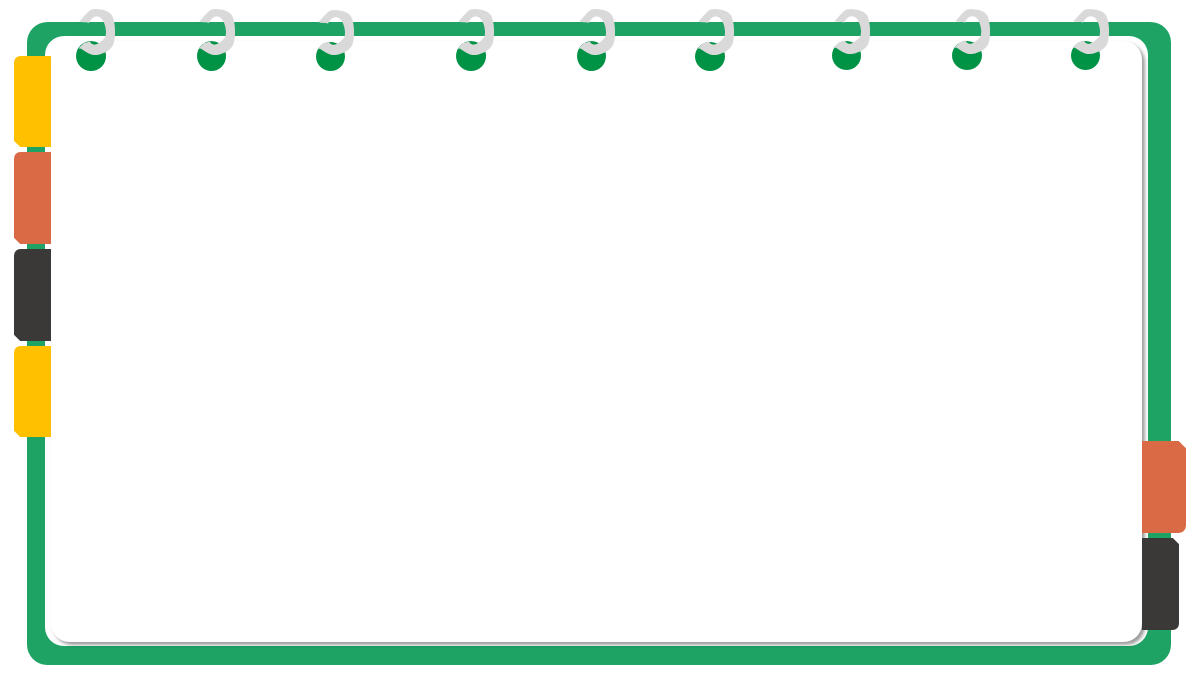 Hoạt động
KHỞI ĐỘNG
A
.O
B
C
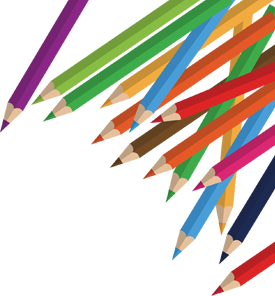 Tiết 46: Tứ giác nội tiếp
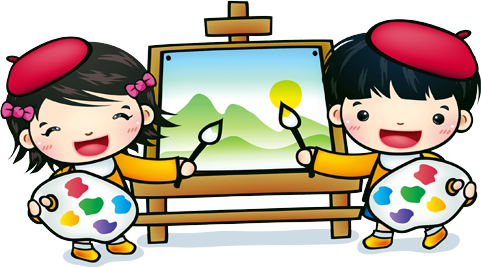 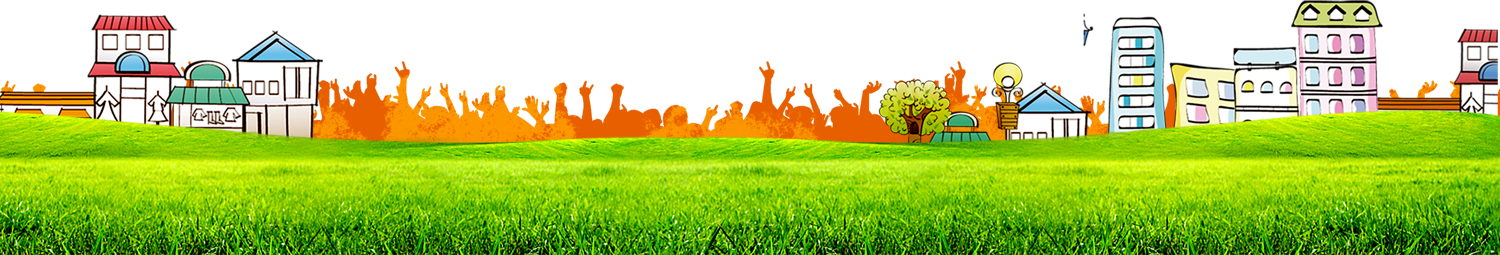 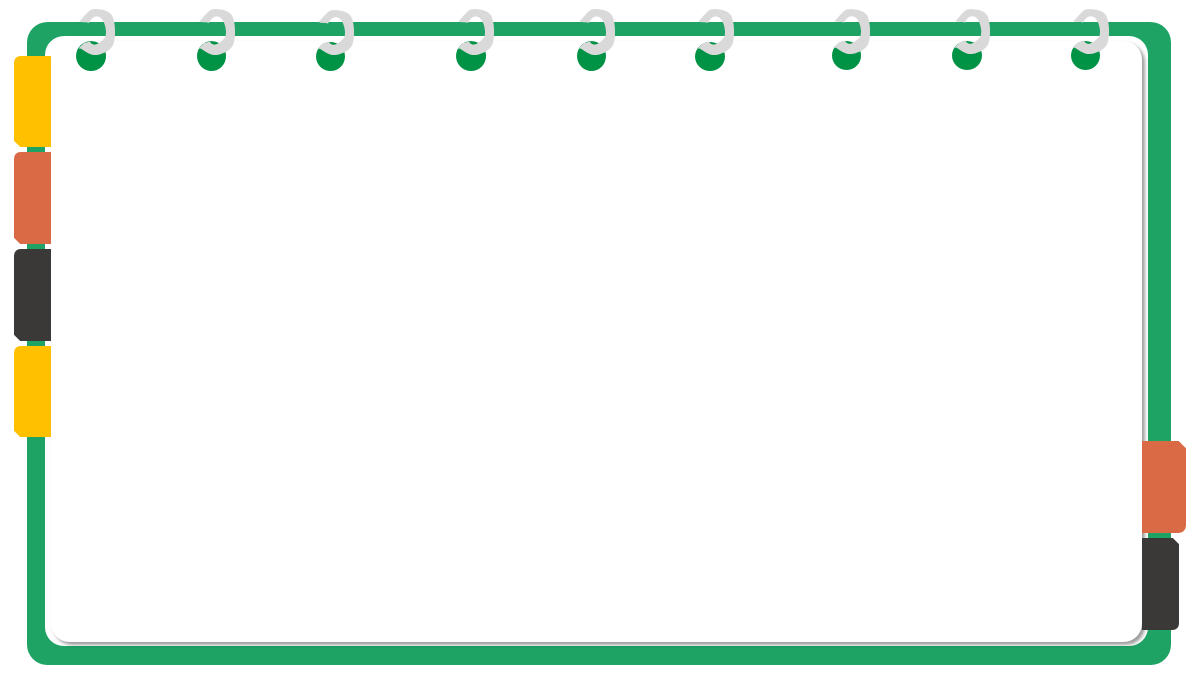 Hoạt động
HÌNH THÀNH KIẾN THỨC
N
N
B
M
M
I
I
P
A
C
Q
Q
D
P
1. Khái niệm tứ giác nội tiếp
? 1
a) Vẽ một đường tròn tâm O rồi vẽ một tứ giác có tất cả các đỉnh nằm trên đường tròn đó.
b) Vẽ một đường tròn tâm I rồi vẽ một tứ giác có 3 đỉnh nằm trên đường tròn đó còn đỉnh thứ tư thì không.
a)
b)
.O
B
A
C
D
1. Khái niệm tứ giác nội tiếp
ĐỊNH NGHĨA: Một tứ giác có bốn đỉnh nằm trên một đường tròn được gọi là tứ giác nội tiếp đường tròn (gọi tắt là tứ giác nội tiếp)
.O
N
N
M
M
I
I
P
Q
Q
P
b)
Tứ giác MNPQ có phải là tứ giác nội tiếp không? Vì sao?
A
B
M
E
C
D
Bài 1: Hãy chỉ ra các tứ giác nội tiếp trong hình vẽ sau?
.O
Các tứ giác nội tiếp là: ACDE, ABDE, ABCD
B
A
C
D
? 1
.O
Em hãy đo và tính tổng các góc đối nhau của tứ giác nội tiếp trong hình vừa vẽ ở ?1
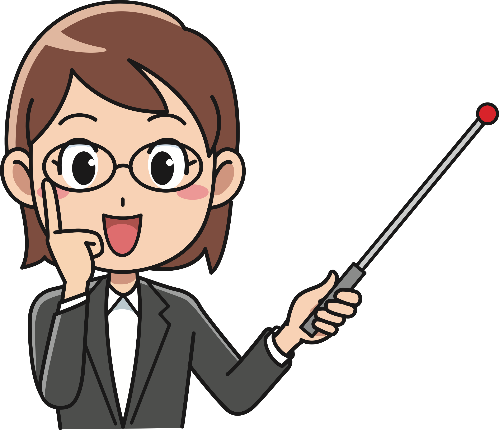 Các em có nhận xét gì về tổng số đo hai góc đối nhau của tứ giác nội tiếp?
2. Định lý
Trong một tứ giác nội tiếp, tổng số đo hai góc đối nhau bằng 1800
B
ABCD là tứ giác nội tiếp
GT
KL
C
A
O
D
B
C
A
O
D
Chứng minh
B
sđ
Xét (O) có
		(góc nội tiếp chắn          )

		(góc nội tiếp chắn          )
sđ
C
A
O
sđ
sđ
D
Có
Bài 2: Biết ABCD là tứ giác nội tiếp. Hãy điền vào ô trống trong bảng sau (nếu có thể):
Tröôøng hôïp
Goùc
3. Định lý đảo
Nếu một tứ giác có tổng số đo hai góc đối nhau bằng 1800 thì tứ giác đó nội tiếp được đường tròn.
B
C
A
O
D
Các tứ giác đặc biệt: Hình thang cân, hình chữ nhật, hình vuông có phải là tứ giác nội tiếp không?
AB // CD
N
A
B
K
J
P
M
O
O
O
D
C
M
L
Q
P
Q
S
R
D
K
H
F
Bài 3: Trong các hình dưới đây, hình nào là tứ giác nội tiếp? Vì sao?
N
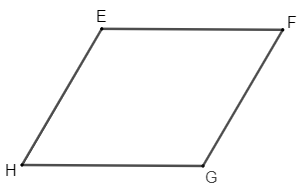 B
1200
M
O
O
C
A
1300
600
500
Q
P
D
Hình 3
Hình 2
Hình 1
2
1
Hình  4
Hình 5
Qua bài tập trên, theo em có những cách nào để nhận biết một tứ giác nội tiếp?
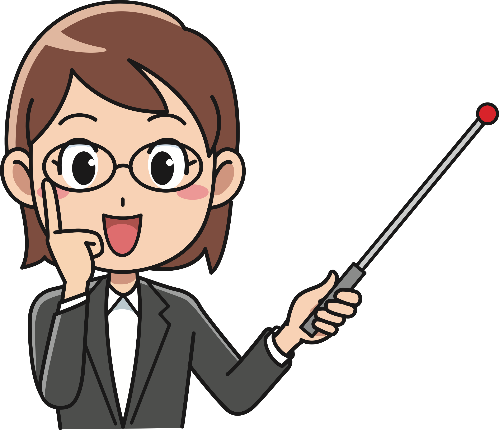 4. Dấu hiệu nhận biết tứ giác nội tiếp
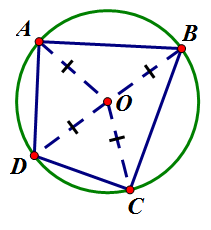 a) Tứ giác có bốn đỉnh cách đều một điểm
OA = OB = OC = OD
b) Tứ giác có tổng số đo hai góc đối nhau bằng 1800
hoặc
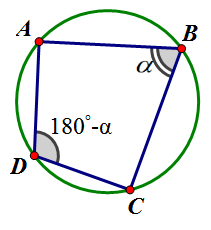 4. Dấu hiệu nhận biết tứ giác nội tiếp
c) Tứ giác có hai đỉnh kề nhau cùng nhìn cạnh chứa hai đỉnh còn lại dưới một góc
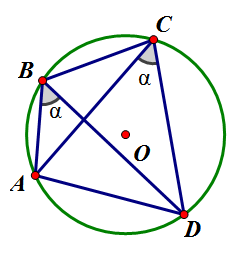 d) Tø gi¸c cã gãc ngoµi t¹i mét ®Ønh b»ng gãc trong t¹i ®Ønh ®èi cña ®Ønh ®ã
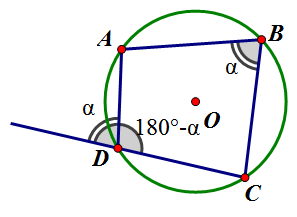 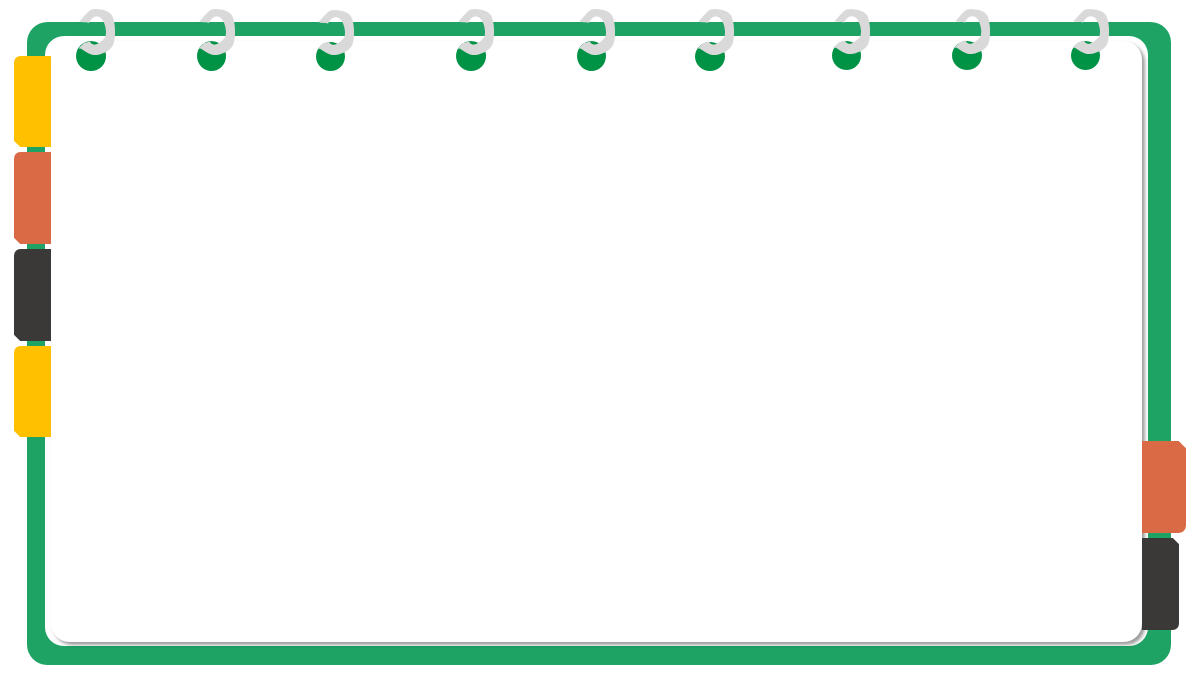 Hoạt động
LUYỆN TẬP VẬN DỤNG
Bài 4: Cho tam giác ABC. Các đường cao AD, BE, CF cắt nhau tại H. 
Chứng minh rằng:
Tứ giác BDHF nội tiếp
Tứ giác BFEC nội tiếp
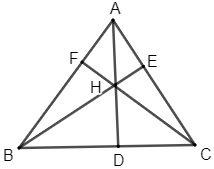 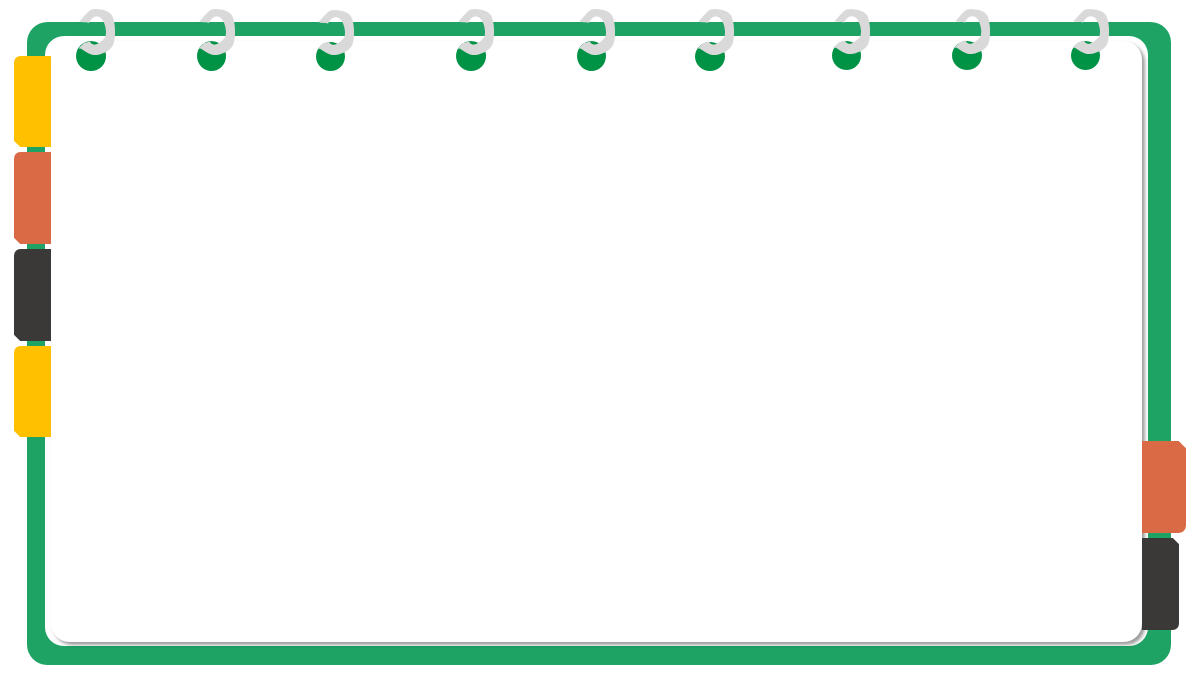 Hoạt động
CỦNG CỐ
Tứ  giác có 4 đỉnh nằm trên đường tròn gọi là tứ giác nội tiếp đường tròn
Định nghĩa
TỨ GIÁC NỘI TIẾP
Trong  một tứ giác nội tiếp , tổng số đo hai góc đối nhau bằng 1800
Định lí
Định lí đảo
Nếu một tứ giác có tổng số đo hai góc đối nhau bằng 1800
thì tứ giác đó nội tiếp
TRÒ CHƠI LẬT MẢNH GHÉP
Cách chơi:
Trò chơi Lật mảnh ghép bao gồm một bức tranh chứa từ khóa nói về ngày kỷ niệm đặc biệt trong năm. Bức tranh này bị ẩn sau 4 mảnh ghép. Nhiệm vụ của người chơi là trả lời các câu hỏi ẩn trong mỗi mảnh ghép và đoán từ khóa liên quan đến bức tranh. Với mỗi câu trả lời đúng, người chơi được tặng một điểm 10 đồng thời mảnh ghép tương ứng sẽ được mở. Trả lời sai người khác có quyền trả lời.
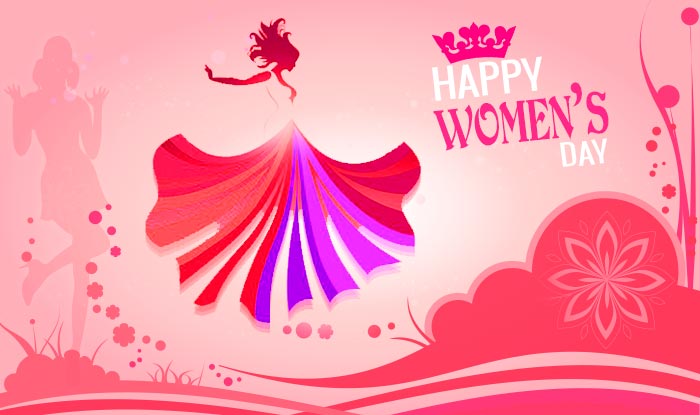 2
1
4
3
NGÀY QUỐC TẾ PHỤ NỮ
Câu 1: Tứ giác ABCD nội tiếp đường tròn nếu
Câu 2: Trong  các hình sau, hình nào không nội tiếp được đường tròn?
A. Hình vuông
B. Hình chữ nhật
C. Hình thang cân
D. Hình bình hành
Câu 3: Chọn câu sai. Một tứ giác nội tiếp được nếu :
Tứ giác có hai đỉnh kề nhau cùng nhìn cạnh chứa hai đỉnh còn lại dưới một góc bằng nhau
B. Tứ giác có tổng hai góc bằng 1800
C. Tứ giác có bốn đỉnh cách đều một điểm
D. Tứ giác có góc ngoài tại một đỉnh  bằng  góc trong tại đỉnh đối của đỉnh đó
A
B
B
700
1100
D
A
C
C
D
B
C
A
B
D
A
C
D
Câu 4: Chọn hình không phải là tứ giác nội tiếp ?
B.
A.
C.
C.
D.
HƯỚNG DẪN VỀ NHÀ

Học thuộc khái niệm, định lý, định lý đảo và các dấu hiệu nhận biết tứ giác nội tiếp.
Làm bài tập 54, 55 (SGK/ trang 89)